Teorije i koncepti upravljanja
Poslovna ekonomija za III razred
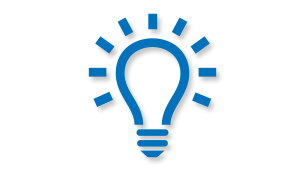 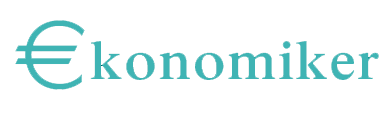 Sadržaj: Teorije i koncepti upravljanja
1. Klasična teorija upravljanja
NAUČNO UPRAVLJANJE
ADMINISTRATIVNA ŠKOLA
Frederik Tejlor – 4 principa: 
Naučni pristup upravljanju
Naučni izbor zaposlenih
Naučno obučavanje radnika 
Saradnja između radnika i menadžera
Henri Gant
nagradni bonusi
rangiranje radnika
Henri Fajol  - osn. funkcije upr.:
Planiranje 
Organizovanje 
Rukovođenje 
Kontrola 
Kadrovska politika
Maks Veber – birokratsko upr.:
jasno definisani ciljevi 
striktna podela rada 
precizna hijerarhija
2. Bihejvioristička teorija upr.
zasnovana na međuljudskim odnosima
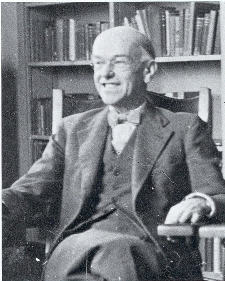 Elton Mejo, 
osnivač teorije
3. Nauka o upravljanju
skup matematičkih tehnika modeliranja, analize...
     MULTIDISCIPLINARNI PRISTUP!
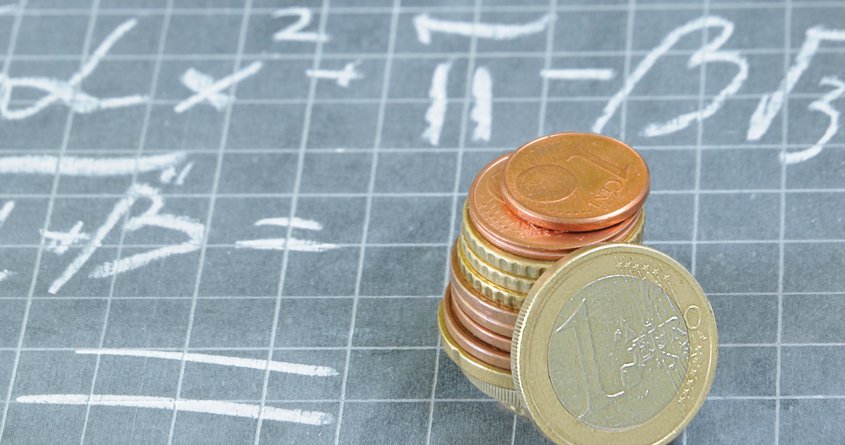 4. Savremeni pristupi upravljanju
SISTEMSKI PRISTUP
SITUACIONI PRISTUP
preduzeće je SISTEM sastavljen od više podsistema!
sve zavisi od SITUACIJE!
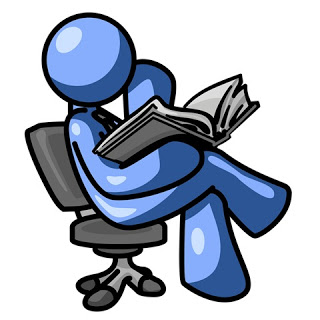 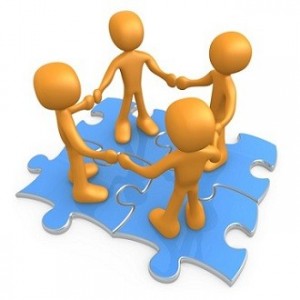 Rezime: Teorije i koncepti upravljanja
Hvala na pažnji.
Autor  prezentacije:
Miloš Ivaniš
Stručna pomoć:
prof dr Marko Ivaniš
prof Gordana Dimitrov
Korišćeni elektronski izvori:
Korišćeni pisani izvori:
“Poslovna ekonomija za III razred ekonomske škole”,
Božidar Stavrić, Blagoje Paunović, Zavod za udžbenike, Beograd, 2010.
skillsforchicagolandsfuture.com
 new.trinity.edu
 clipartpanda.com
 b-specific-2012.blogspot.com
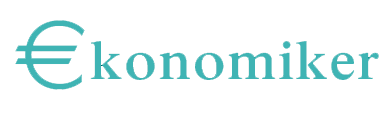